PADRÃO DE SLIDES PARA APRESENTAÇÕES DA EMPRESA
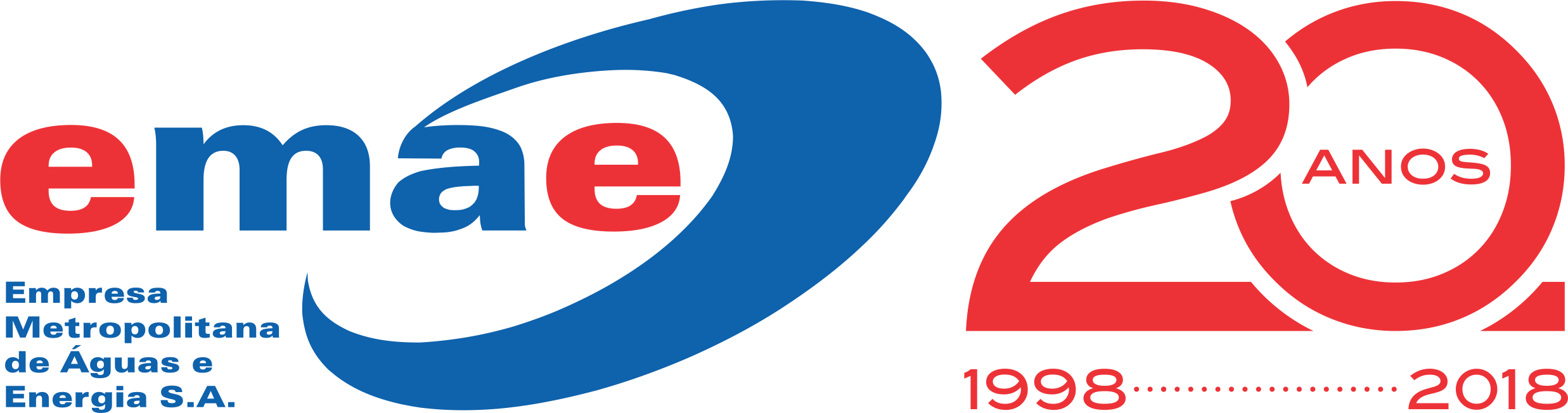 TABELAS
Passo a passo para criar tabela
1. Inserir
1.1. Tabela
2. Marcar a Tabela inteira, selecionar a opção Design e fazer os seguintes ajustes: 
2.1. Espessura da Caneta: 1 pt;
2.2. Cor da Caneta: branco;
2.3. Bordas: todas as bordas.
3. Marcar as linhas de Nível 1, selecionar a opção Design e fazer os seguintes ajustes:
3.1. Preenchimento do texto: branco e Negrito;
3.2. Sombreamento;
3.3. Mais cores de preenchimento;
3.4. Personalizar;
3.5. Vermelho: 0, Verde: 70 e Azul: 142.
4. Marcar as linhas de Nível 2, selecionar a opção Design e fazer os seguintes ajustes:
4.1. Preenchimento do texto: preto;
4.2. Sombreamento;
4.3. Mais cores de preenchimento;
4.4. Personalizar;
4.5. Vermelho: 140, Verde: 180 e Azul: 220.
5. Marcar as linhas de Nível 3, selecionar a opção Design e fazer os seguintes ajustes:
5.1. Preenchimento do texto: preto;
5.2. Sombreamento;
5.3. Mais cores de preenchimento;
5.4. Personalizar;
5.5. Vermelho: 200, Verde: 220 e Azul: 240.
GRÁFICOS (Coluna)
GRÁFICOS (Pizza)
Passo a passo para criar gráficos
1. Inserir
1.1. Gráfico
2. Duplo clique na caixa que define a cor do item 1 e fazer os seguintes ajustes: 
2.1. Preenchimento;
2.2. Preenchimento Sólido;
2.3. Mais cores de preenchimento;
2.4. Personalizar;
3.5. Vermelho: 0, Verde: 70 e Azul: 142.
3. Duplo clique na caixa que define a cor do item 2 e fazer os seguintes ajustes: 
3.1. Preenchimento;
3.2. Preenchimento Sólido;
3.3. Mais cores de preenchimento;
3.4. Personalizar;
3.5. Vermelho: 140, Verde: 180 e Azul: 220.
4. Duplo clique na caixa que define a cor do item 1 e fazer os seguintes ajustes: :
4.1. Preenchimento;
4.2. Preenchimento Sólido;
4.3. Mais cores de preenchimento;
4.4. Personalizar;
4.5. Vermelho: 200, Verde: 220 e Azul: 240
Mais informações
Departamento de Comunicação e Relações com Investidores, telefone 11 5613-3900.